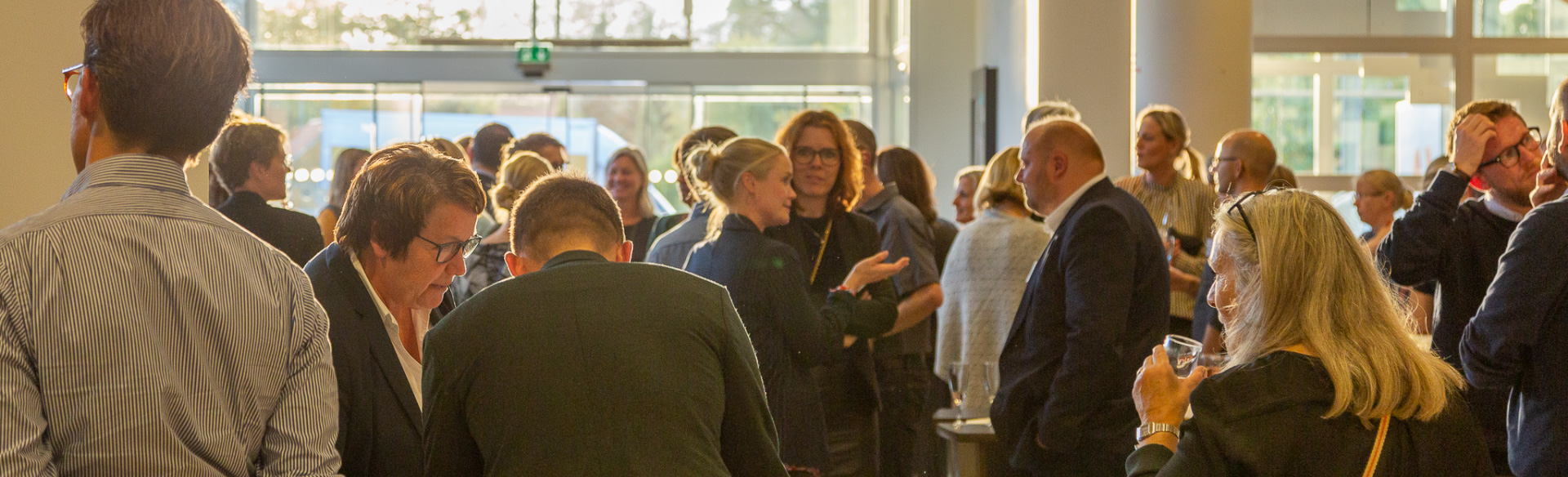 KlyngenavnHypertensionDato for klyngemødet
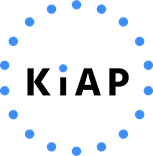 1
Formål med dagens møde
Få tal for monitoreringen og behandlingen af vores patienter med hypertension i klyngen og i egen praksis

Diskutere hvordan den årlige status er tilrettelagt og hvordan den medicinske behandling foregår – ikke mindst i lyset af muligheden for uddelegering i OK22

Overveje om der er elementer vi skal justere i vores egen praksis
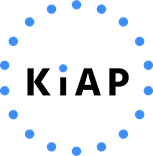 2
Program for dagens møde
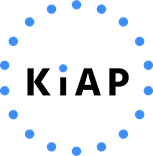 3
Mødenoter og implementeringsplan
Brug mødenoterne til at notere de vigtigste pointer i løbet af mødet. 
Du skal bruge noterne, når Implementeringsplanen udfyldes til sidst i dag.
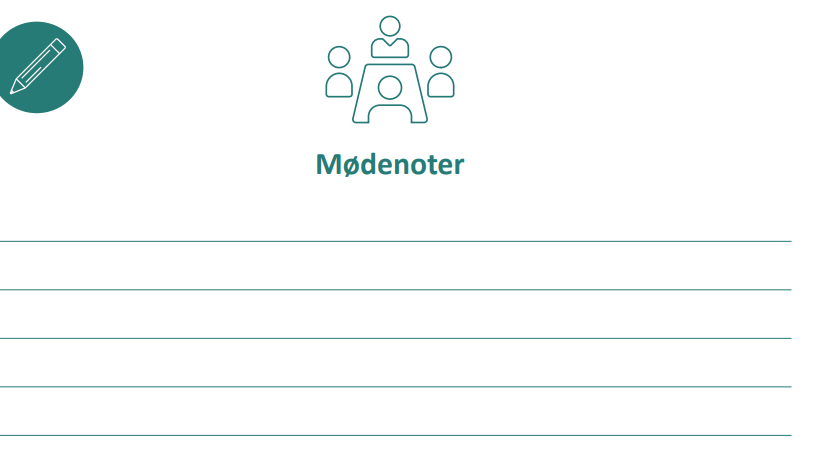 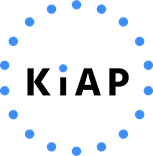 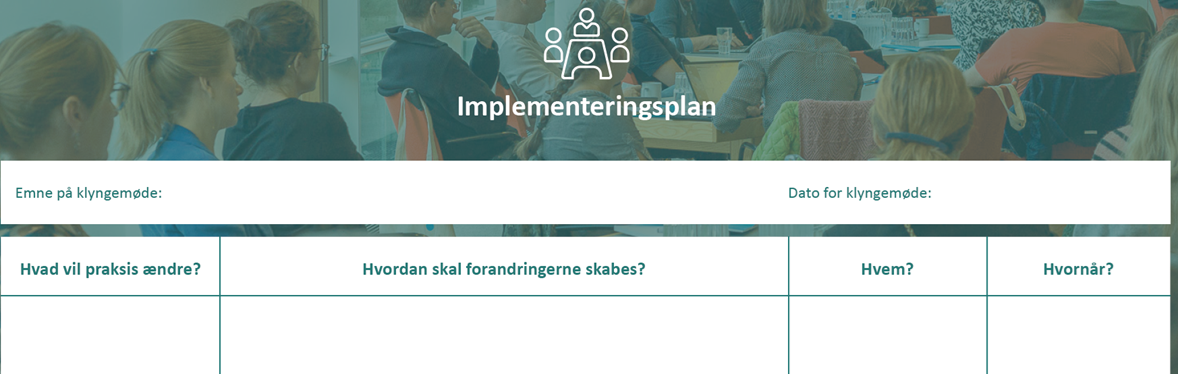 4
Gruppedrøftelser
Under blok 1 skal du IKKE sidde sammen med kollegaer fra din egen praksis!

Under blok 2 og blok 3 om implementering SKAL du sidde sammen med kollegaer fra din praksis – sololæger sidder sammen.
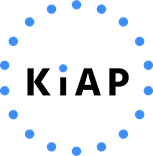 5
Materialer
Tjek at der på bordet foran dig ligger følgende materiale:
Grafer over målepunkter med pseudonymiseret ydernumre – klyngekoordinator har en liste over hvem der er hvem i graferne.
Ark til mødenoter.
Plan for implementering i praksis: Tag dine ideer med hjem.
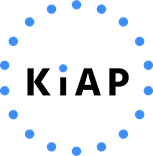 6
Introduktionsvideo  (6 min.)
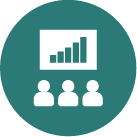 7
Praktiserende læge og professor i almen medicin Bo Christensen
Den årlige status
Hjemmeblodtryk (*alternativt uobserveret BT i klinik)
U-alb/creatinin ratio måling

*Fuldautomatisk blodtryksmåling med 3-6 målinger i et roligt rum efter 5 minutters hvile og over 5 minutter uden tilstedeværelse af sundhedsperson.Læs mere om BT måling: http://www.dahs.dk/fileadmin/BTmaaling_version-17.pdf

Aftal i klinikken et fast indhold for standard års-status
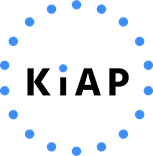 8
Få overblik via forløbsplanerne
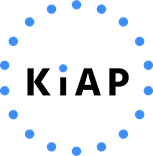 9
Forløbsplansdata: Patientoverblik
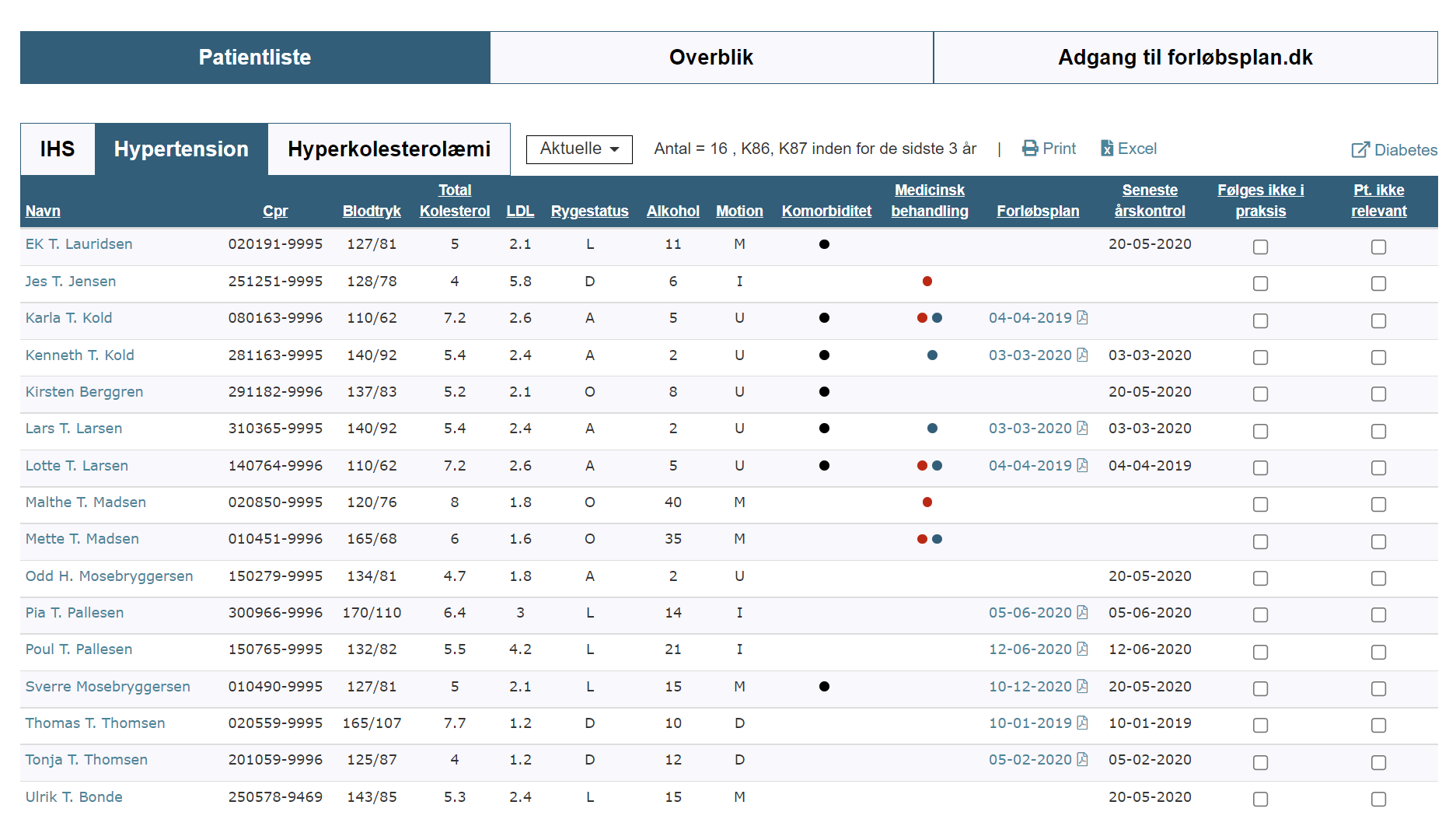 Forløbsplaner giver overblik alle dine patienter med hypertension.

Ved at klikke på søjlen ‘Seneste årskontrol’ kan du fx få et hurtigt overblik om alle dine patienter med hypertension har fået en årskontrol.
BLOK 1: BE
Blok 1: Monitorering og opfølgning


Samlet tid: 45 min. herunder
Gruppearbejde 25 min.

Her skal I ikke sidde sammen med kolleger fra egen praksis
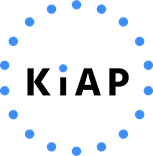 11
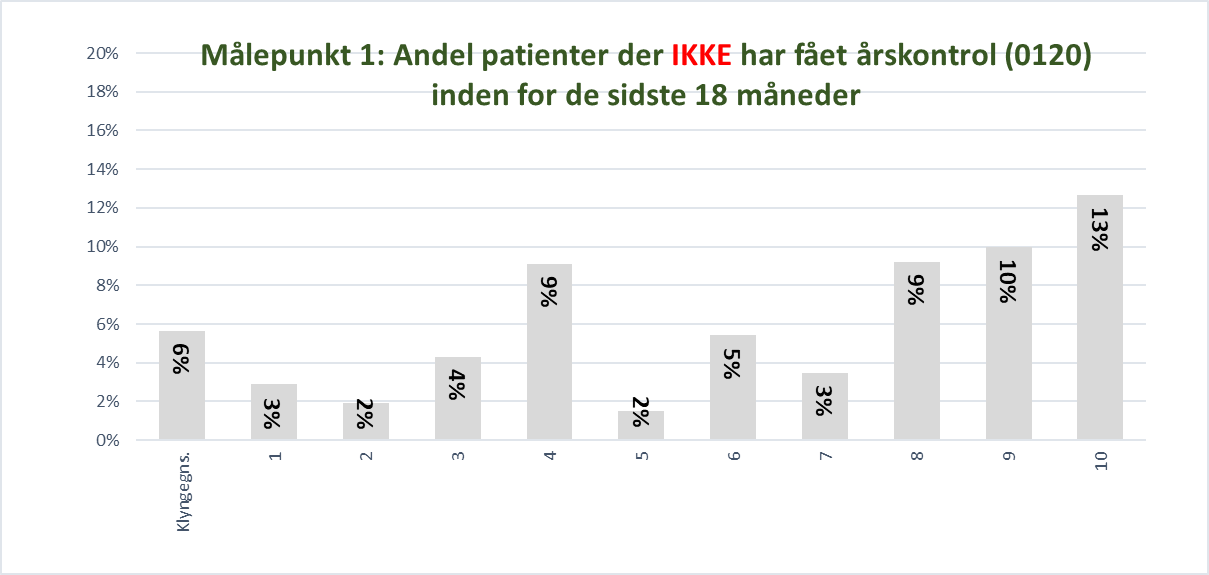 Forklaringer til grafen om årskontroller
Hvordan er patienter med hypertension er trukket ud?
Diagnoserne K86 og K87 inden for de sidste 3 år.  
Forkert kodet: Diagnosen kan være kommet ind i dit lægepraksissystem (LPS) via en epikrise, fordi pt. har været på sygehuset og fået en diagnose der, som dit LPS har oversat til en ICPC diagnose, da den læste ICD10 koden og epikrisen ind. - FNUX diagnoser tæller også med.  
Ikke kodet: Hvis ikke diagnosen er kodet af praksis eller importeret bliver patienten ikke medtaget i udtrækket
(OBS i forhold til forløbsplaner: Hvis patienten både har hjertekarsygdom/ hypertension/hyperkolesterolæmi OG diabetes type 2 – så får patienten en diabetes plan og kan ikke få en hjerteplan. Alle parametre i en hjerteplan er implementeret i diabetes planen)
Er det kun patienter der er i live tilmeldt praksis der er med i udtrækket?
Ja (kræver en løbende opdatering af patientlisten, bliver dog snart automatisk)
Hvorfor er der valgt de sidste 18 måneder?
Hvis patienterne først bestiller tid til årsstatus når der er gået et år, vil der være en del hvor årskontrollen bliver forsinket men alligevel gennemføres inden for 18 måneder, hvilket vurderes at være en passende sikkerhedsmargin
Hvornår registreres det at patienter har modtaget en 0120 ydelse?
Hvis der for patienten er registreret en hypertensionsdiagnose inden for +/- 7 dage fra en 0120 ydelse
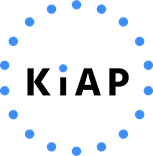 13
Tre mulige forklaringer på variation
Forskel i patientpopulation 
Usikker måling pga få patienter
Forskel i klinisk praksis 

Derudover: Fejlkodning
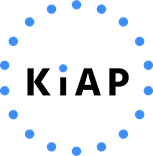 14
Gruppedrøftelser (10 min.)
Drøft i grupper:
Hvilken rolle har praksispersonale og læger i forløbet af årlig statusundersøgelse i jeres praksis og hvad laver de? (Tidsbestilling – lab prøver – svar – statuskonsultation)
Hvordan sikrer jeres praksis at alle relevante patienter tilbydes og får foretaget årlig opfølgning?
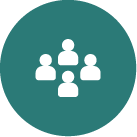 15
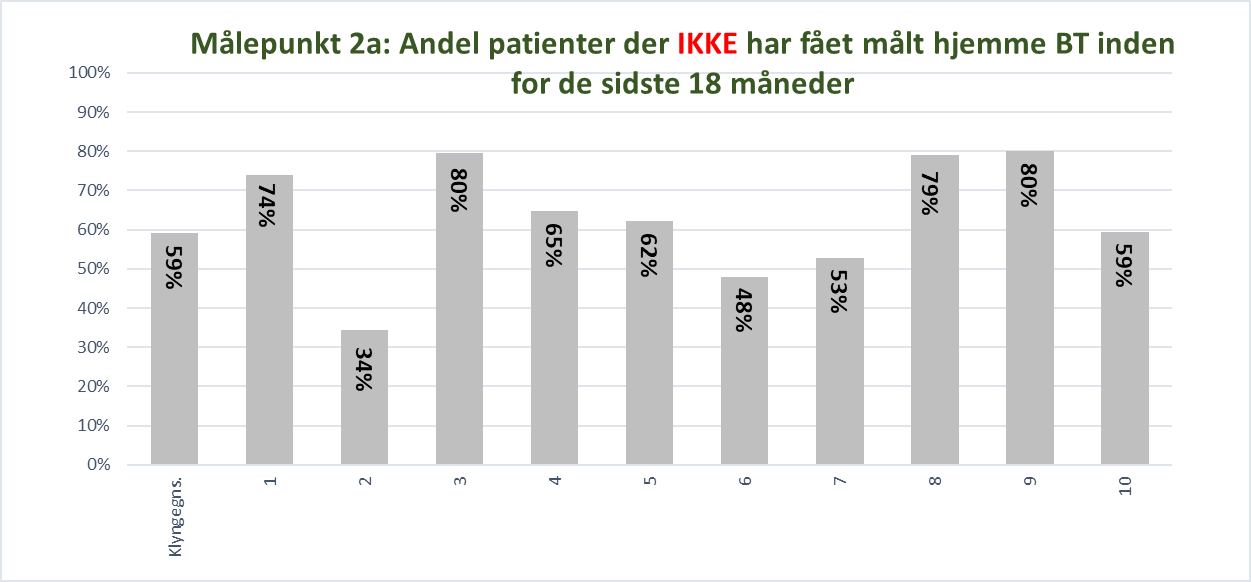 Forklaringer til grafen om hjemmeblodtryk
Manglende registrering
Den korrekte kode er MCS88019, der registreres automatiske ved brug af web patient skemaet. 
Hvis målingen IKKE registreres via Web skema, kan indtastningen enten mangle eller ske med en forkert kode. 
Hvis der findes både konsultation blodtryk og hjemmeblodtryk samme dag, anvendes hjemme blodtryk.
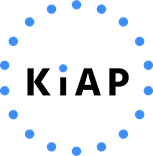 17
Gruppedrøftelser (5 min.)
Drøft i grupper:
Er hjemme BT måling blevet standard ved udredning og behandlingen af hypertension?
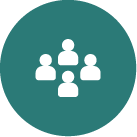 18
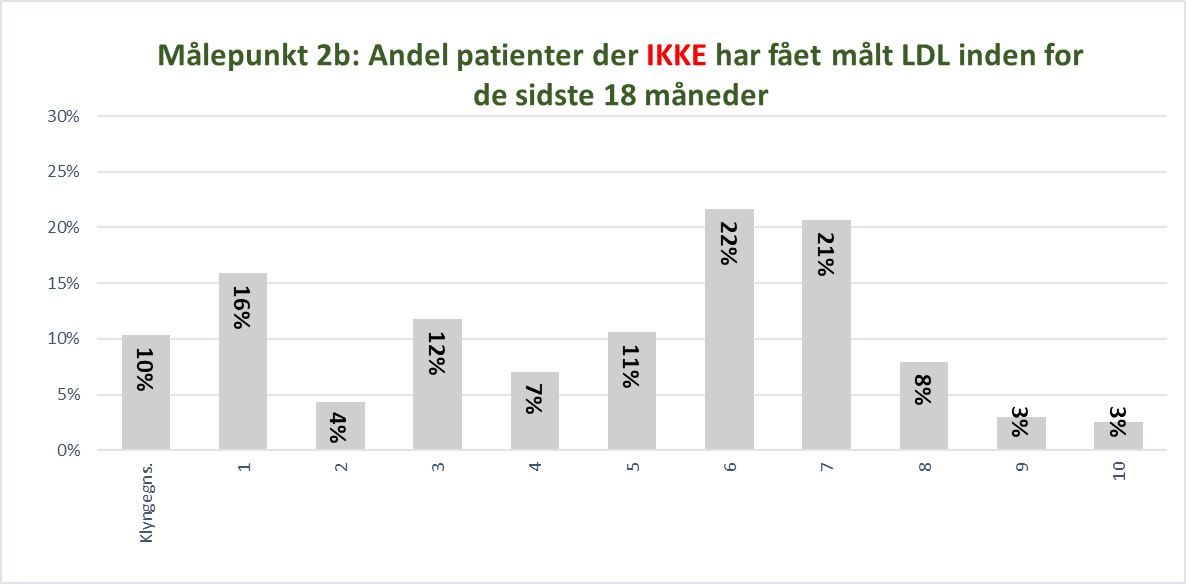 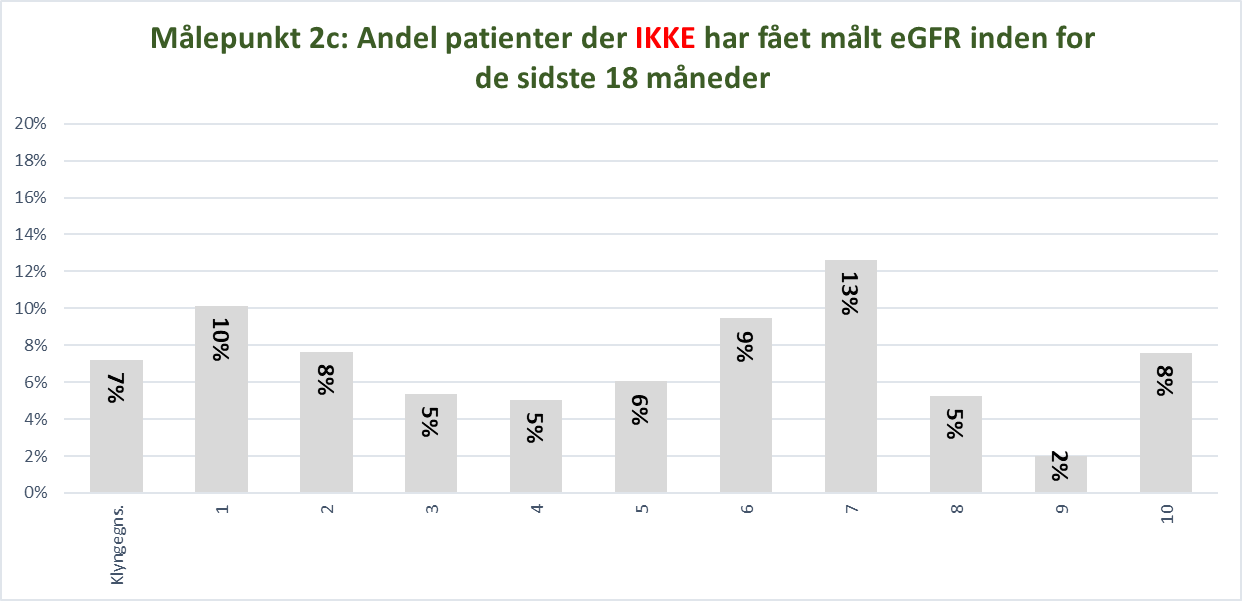 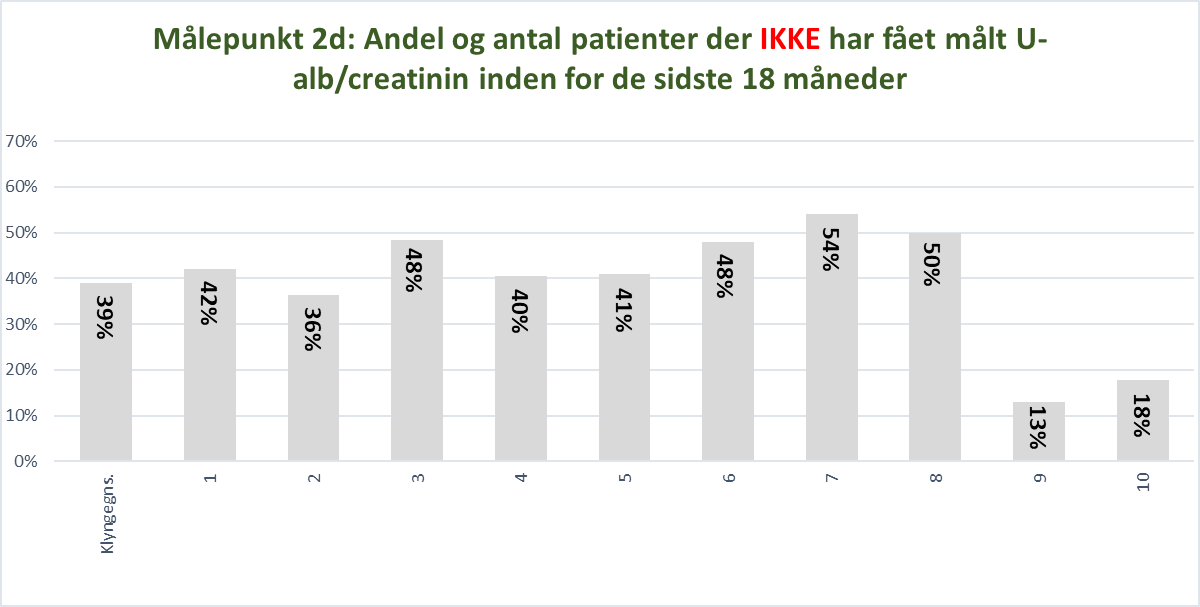 Forklaringer til grafen om U-alb/creatinin
Den korrekte kode er NPU19661, der overføres automatisk fra laboratorie svaret. 
Da u-alb/krea overføres automatisk til laboratorkortet, vil det automatisk stå rigtigt i forløbsplansvisninger. Skriv derfor ikke tekst i værdifeltet for u-alb/krea i dit laboratoriekort - fx "for lav alb" som udtryk for at der ingen protein var i urinen.
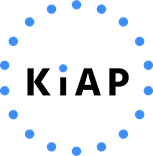 22
Gruppedrøftelser (10 min.)
Drøft i grupper:
Hvilke prøver ”smutter”? Hvorfor ”smutter” de?
Fraser, labprofiler, andet der kan deles?


Hvilke erfaringer har i med at bruge forløbsplaner?
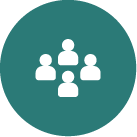 23
Plenum gennemgang (10 min.)
Hvad har I talt om i grupperne? 
Gode ideer der kan deles?
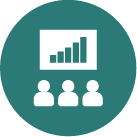 24
Notér i mødenoter (5 min.)
Stille refleksion og notér de vigtigste pointer i tager med jer
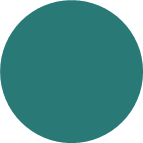 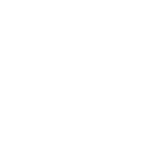 25
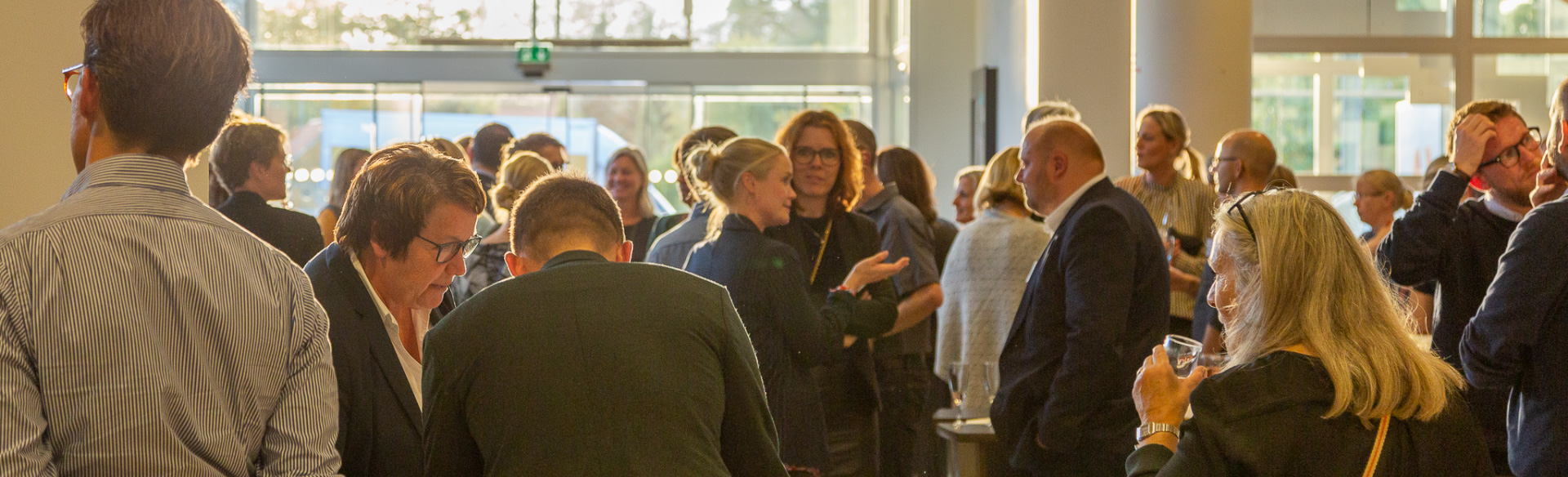 Pause (15 min.)

SÆT DIG SAMMEN MED KOLLEGAER 
FRA PRAKSIS (SOLOLÆGER SAMMEN)
Blok 2: Behandling 



Samlet tid: 45 min. herunder
Gruppearbejde 25 min.

Her skal I ikke sidde sammen med kolleger fra egen praksis
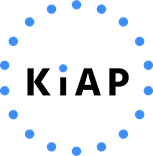 27
Introduktionsvideo (4,5 min.)
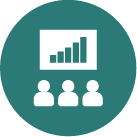 Praktiserende læger og professor i almen medicin Bo Christensen
28
Behandlingsmål
Systolisk BT: 120-135 (<80 år) - 130-145 (80+) 
Aftal i klinikken en enkel behandlings algoritme
Tal med patienten om behandlingsvalget
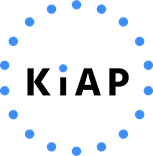 29
Behandlingsalgoritme – et eksempel
Opstart  		A (ACE eller AIIA) – ved  ældre evt C (Ca+) 	
Algoritme	A+C+D –  ved ældre C+A+D  	
Titrering		Hurtig 2-4 uger per trin	
Dosis		AIIA /ACE: Gå op til maksimal dosis 
		Ca+, diuretika og betablokker brug lav/moderat dosis
		- Ved BT > 20 mmHg fra mål: Start med kombinationsbehandling

Trinvis optitrering:   Trin 1 AIIA op til max dosis
		    Trin 2 tillæg Ca+ lav dosis
		    Trin 3 tillæg thiazid – lav/moderat dosis

Eksempel	Candesartan  8-32 mg – (losartan 50-100 mg)
		Amlodipin 5 mg
		Centyl mite/centyl m. kaliumklorid
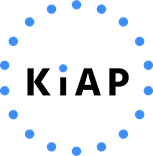 30
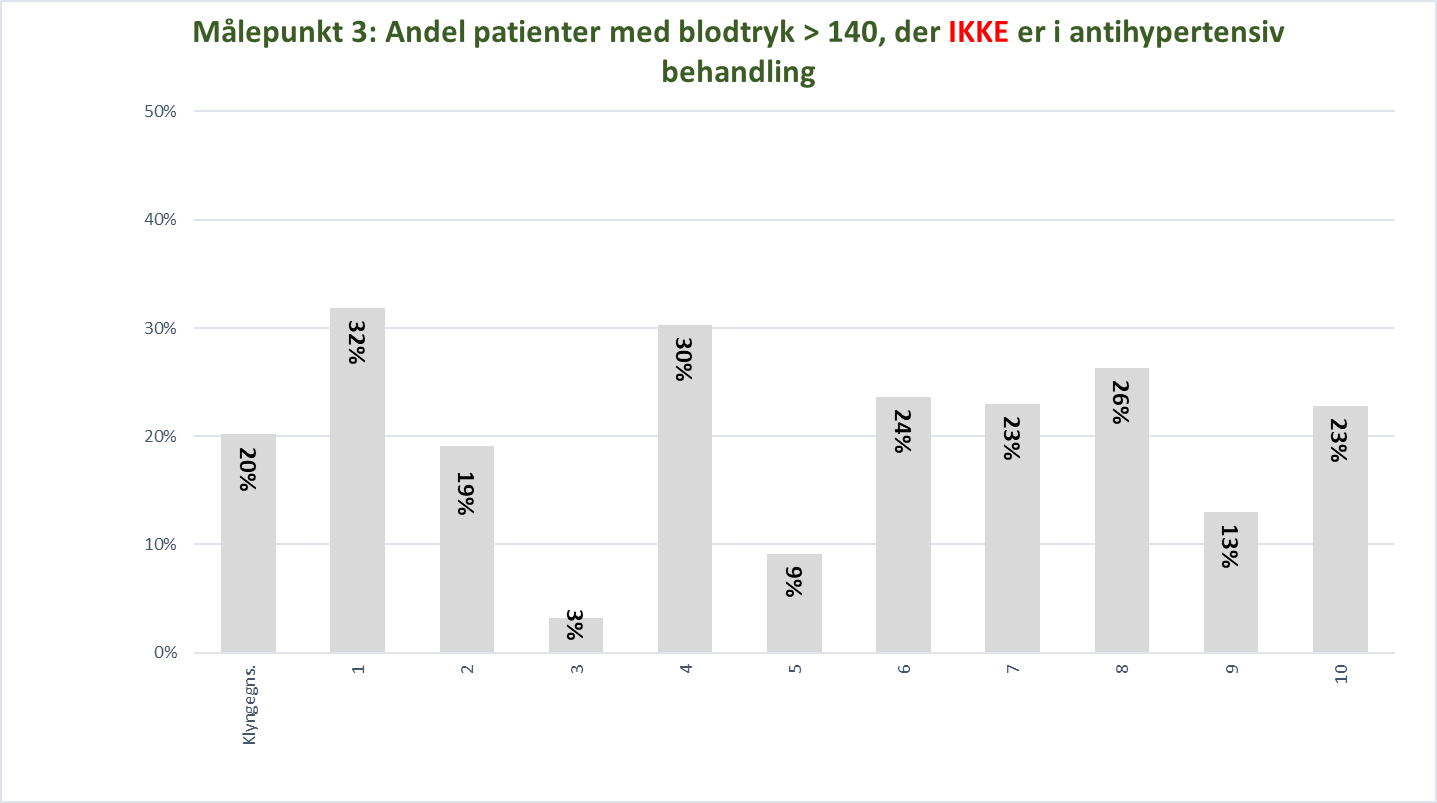 [Speaker Notes: Sådan finder du dine patienter der har et forhøjet systolisk BT og opdelt på om de er i medicinsk behandling. Exempelvis rød cirkel om de der er i antihypertensiv medicinsk behandling ( det vil sige at det er vurderet at medicinsk behandling er indiceret ud fra en samlet risikovurdering) der ved sidste BT målinge havde syst BT >150]
Gruppedrøftelse (15 min.)
Er der flere end ventet med for højt systolisk BT? Hvad er forklaringen? Ses an? Hvordan iværksættes og følges der op på medicinændringer? Personalets rolle? Lægens rolle?
Ideer til ændringer?
Patienterne der har fx sys BT>135 eller sys BT>150 kan findes i forløbsplansoverblikket opdelt på om de er i medicinsk behandling. Vil det være en prioritet for din praksis at finde dem frem?
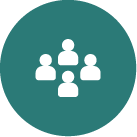 33
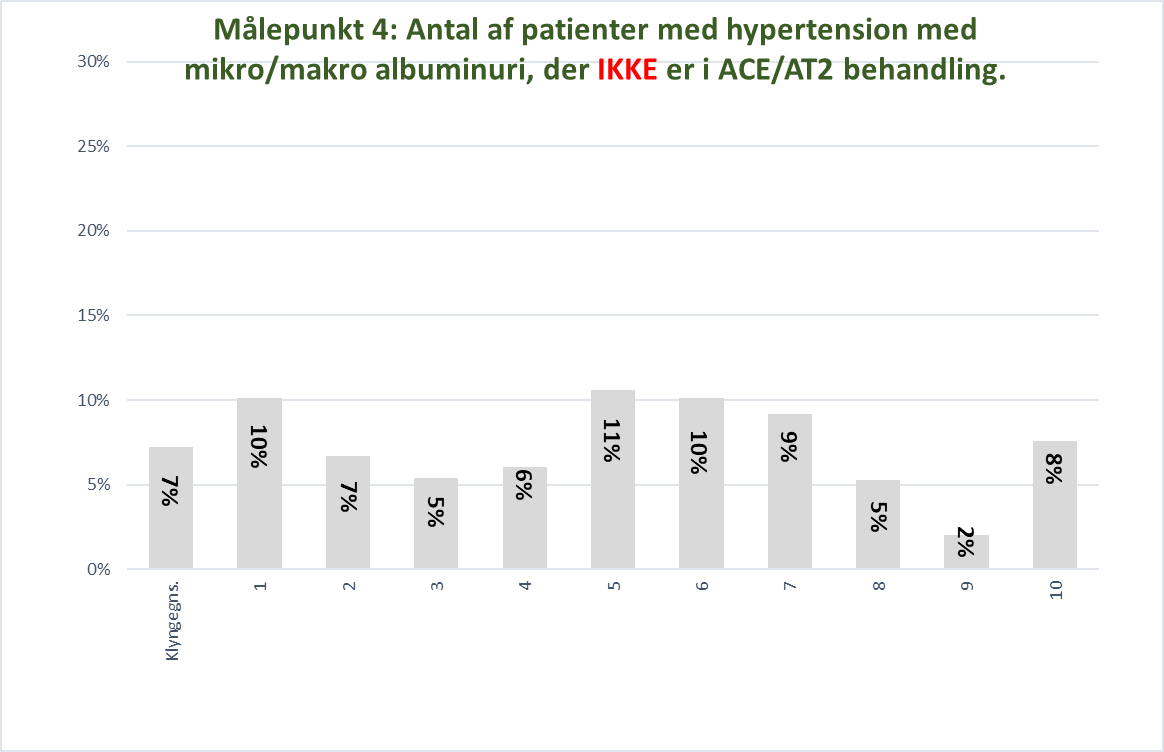 Sådan finder du patienter der mangler ACE/AT2
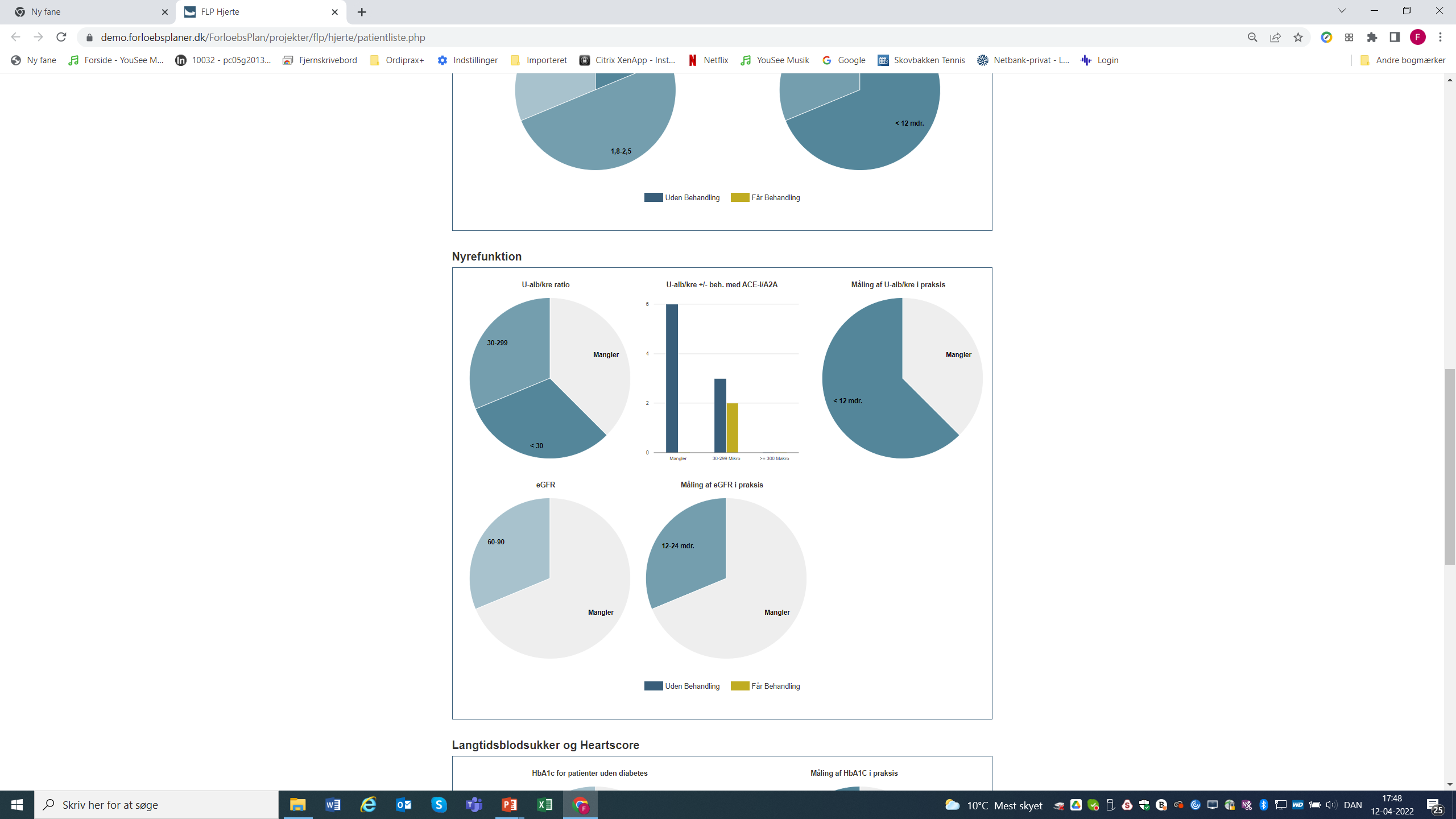 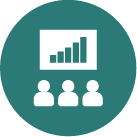 35
[Speaker Notes: Sådan finder du patienterne med mikro albuminuri: statistikmodul]
Gruppedrøftelse (10 min.)
Hvad kan forklaringen være på manglende ACE/AT2 behandling af patienter med mikro/makro albuminuri? 
Patienterne kan findes i statistikoverblikket i dit journalsystem – kan det udnyttes eller er der andre ideer til hvad den enkelte praksis kan gøre?
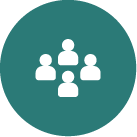 36
Plenum gennemgang (10 min.)
Hvad har I talt om:
i forhold til at forhindre BT>150 hos patienter i medicinsk behandling?
I forhold til at få flest mulige patienter med påvirket nyrefunktion sat i behandling med ACE/AT2?
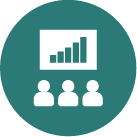 37
Notér i mødenoter (5 min.)
Stille refleksion og notér de vigtigste pointer i tager med jer
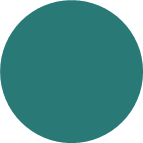 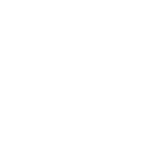 38
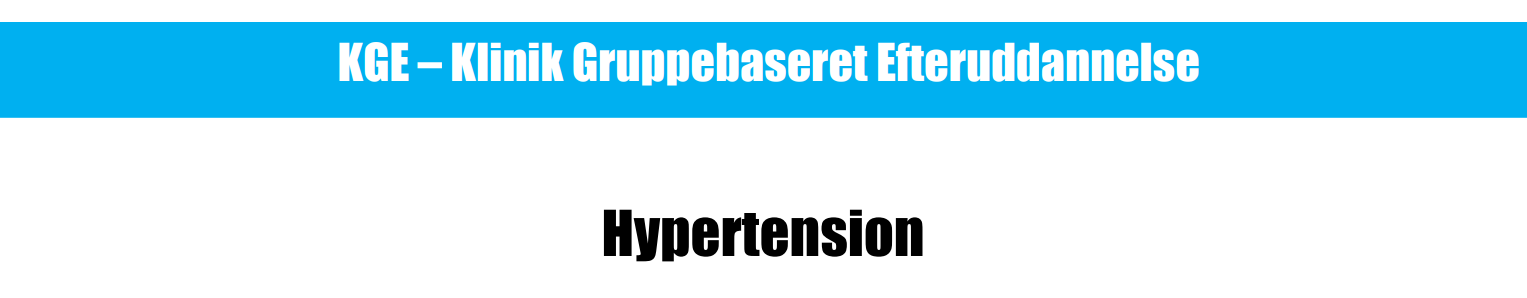 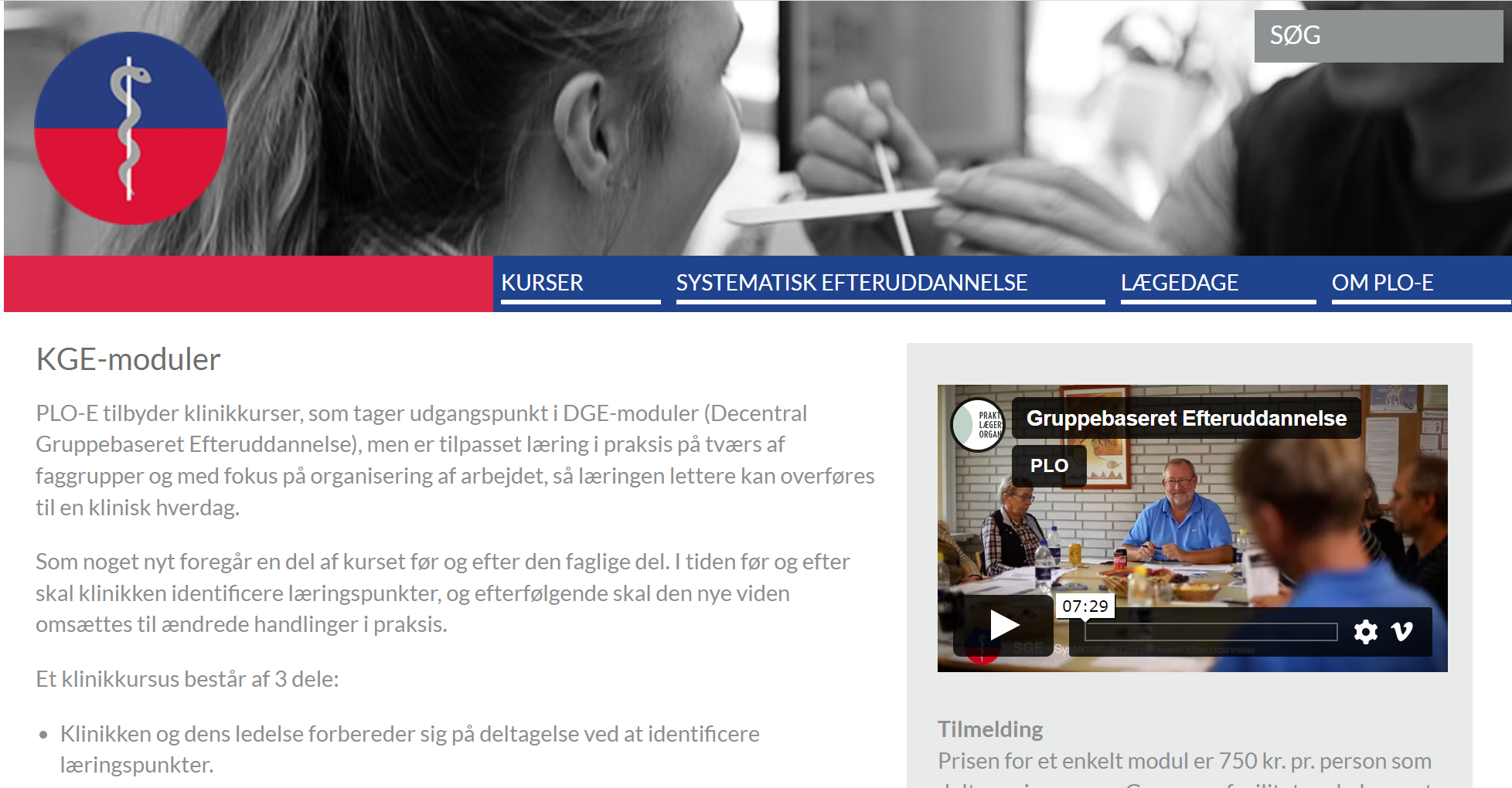 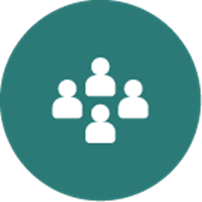 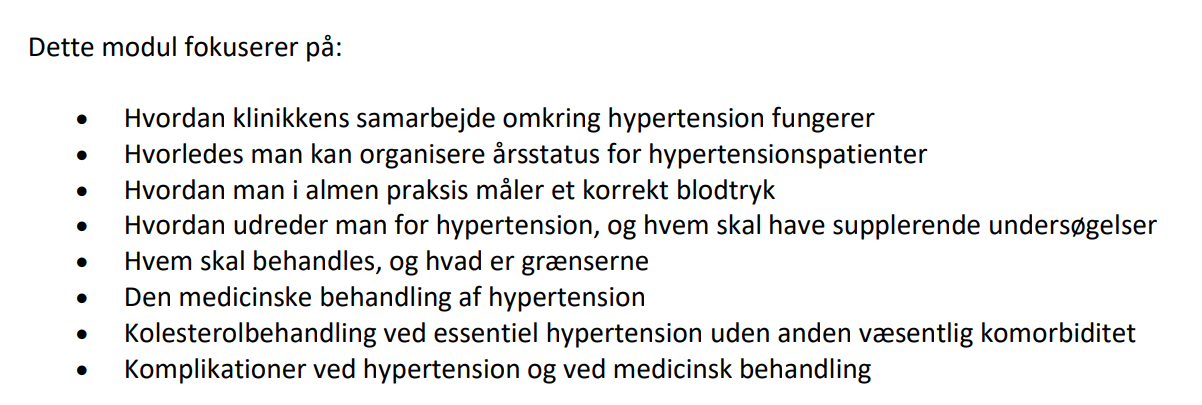 39
Blok 3: Implementering og opfølgning

I skal nu sidde sammen med kolleger fra egen praksis. Sololæger sidder sammen.



Samlet tid: 30 minutter
I skal udfylde implementeringsplanen.
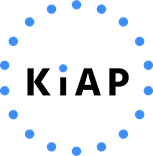 40
Blok 3: Implementering og opfølgningEr der potentiale for forandringer?
Drøft i gruppen og udfyld implementeringsplanen (15 min.)
Hvilke gode ideer til organisering af opfølgning og behandling er der kommet på mødet?
Hvilke ændringer vil det være vigtigst og lettest at gennemføre? 
Hvordan kan ændringer ske? 
Er der retningslinjer/fraser/andet materiale fra klyngemødet der kan bruges?
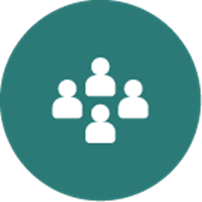 41
Opsamling i plenum (10 min)
Hvad nåede I frem til at ville arbejde videre med derhjemme?
Hvordan vil i gribe det an?
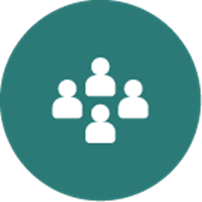 42
Opsamling og opfølgning
Hvordan skal vi følge op på dagens møde?
Det kan fx gøres ved at fastsætte dato for en opfølgende opgørelse/datatræk. Det giver mulighed for at se eventuelle forandringer.
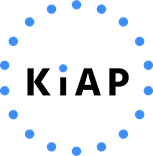 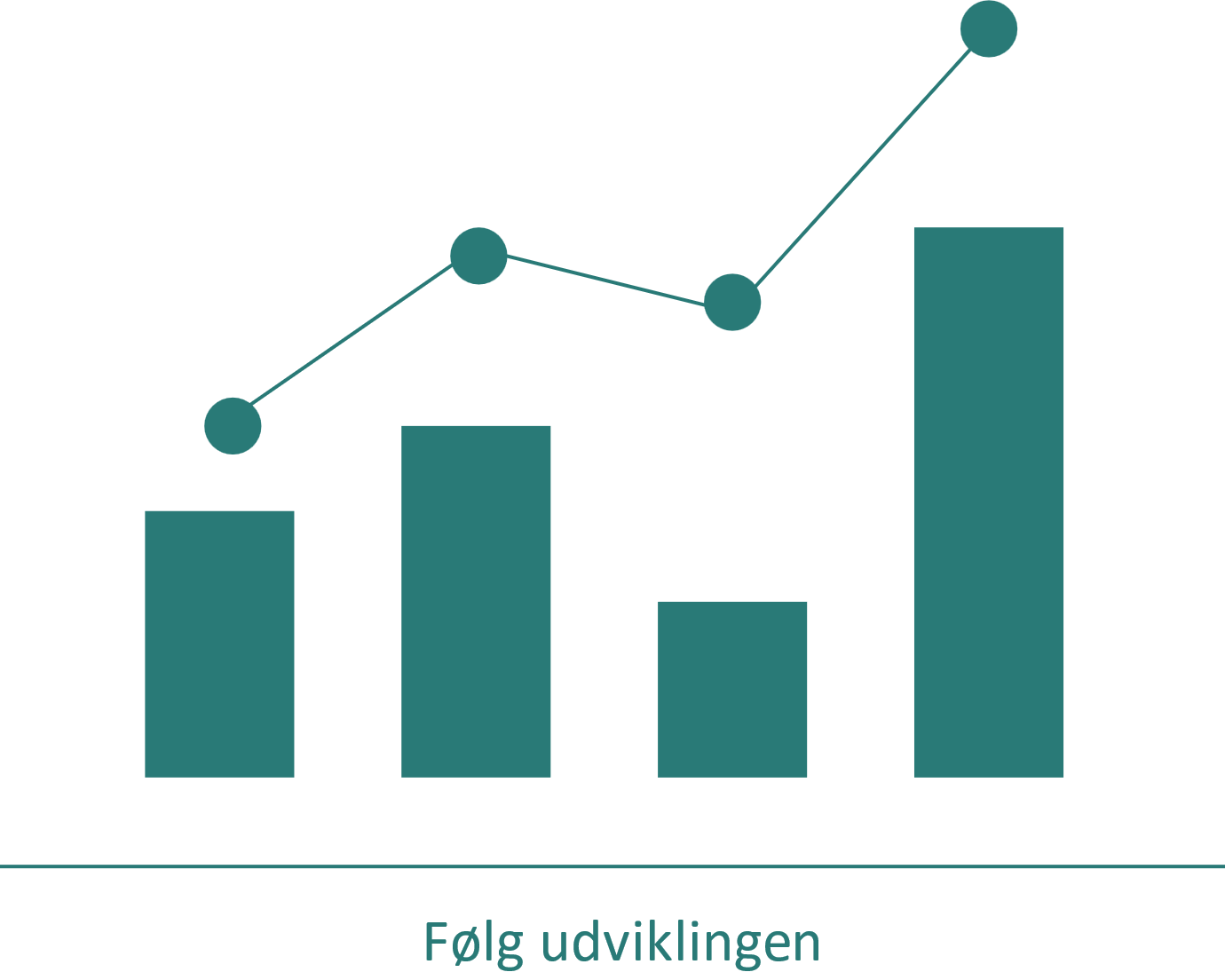 43
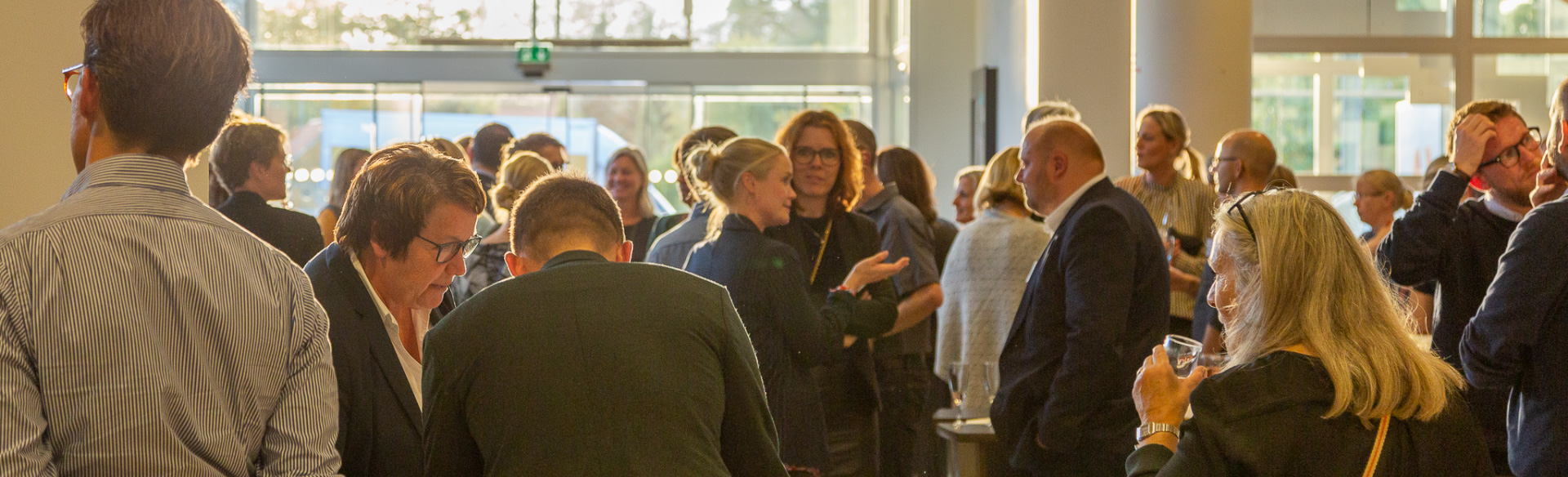 TAK FOR I DAG